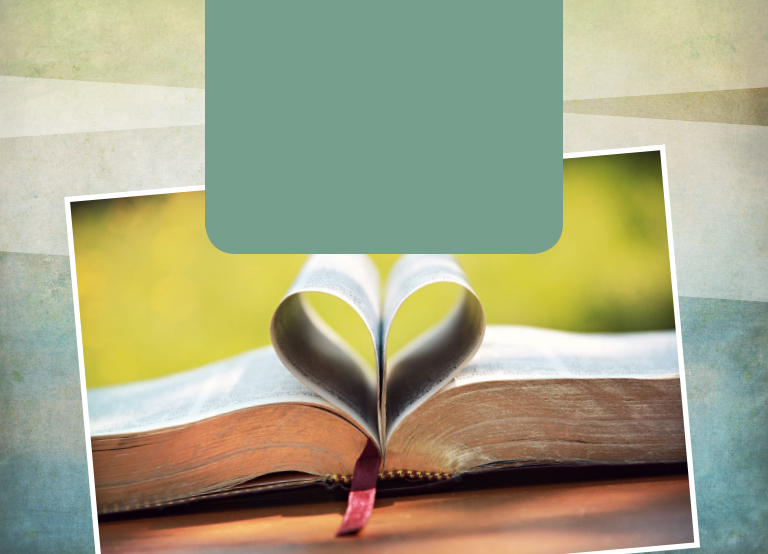 Desire the Word
By
Dorothy Watts
General Conference
Women’s Ministries Department
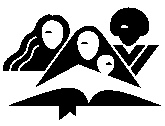 [Speaker Notes: Desire the Word
 
 
On page 12 is the acrostic for this seminar.  This can be used as a handout; a chart that can be uncovered as you look at the lives of the women who illustrate the concepts; or as an overhead.
 
Page 13 is a handout.  Most of the ideas are covered in the seminar.  You may want to review it with the group as a summary.]
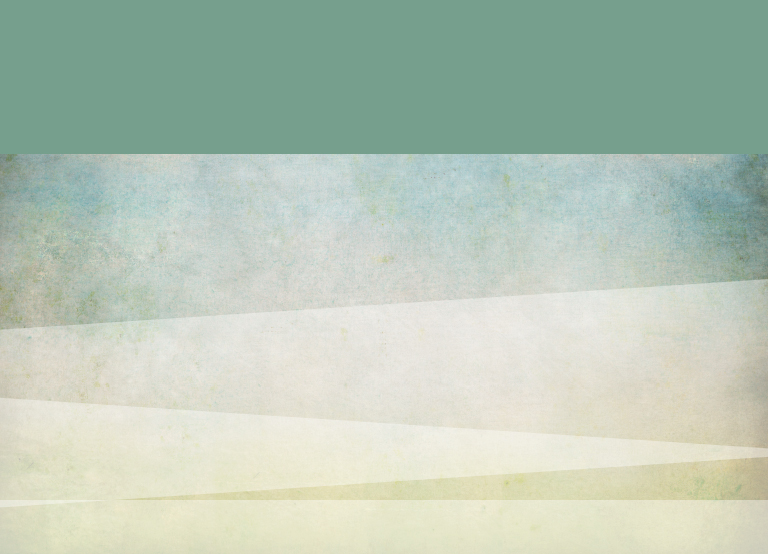 [Speaker Notes: Introduction
 
It was 4:30 a.m. and raining steadily—the kind of a cold, gray morning when it feels good to snuggle under the covers and listen to the sound of rain upon your roof.
 
But as much as Corrie ten Boom would have enjoyed the warmth of her bed, she was standing in that cold rain, chilled to the bone.  With her were hundreds of poorly clad women.  Around them were high concrete walls topped with barbed wire.  They were waiting for roll call at Ravensbruck concentration camp in World War II.
 
At last the newly arrived women were ordered to turn in their possessions, then walk naked past the guards for inspection.  No!  I can’t give up my Bible! Corrie thought.  And Betsie needs the one sweater we have and the vitamin drops.  Lord, what can I do?  I know—I’ll ask to use the toilet!
 
A guard stood near by.  “Where are the toilets?”  She asked.  He nodded his head toward the shower room.  “Use the drains.”
 
Once inside, Corrie scanned the abandoned room for a hiding place.  In a corner was a stack of benches.  She quickly wrapped the Bible and vitamin drops in the sweater and stuffed it behind the benches.  She hurried back to her place in line.
 
They stripped, were given prison dresses, and told to shower.  After a hurried shower, Corrie put on the thin dress.  No one seemed to notice as she retrieved her bundle.  She hung the Bible in its little bag from a string around her neck.  She lifted her dress and tied the sweater around her waist.]
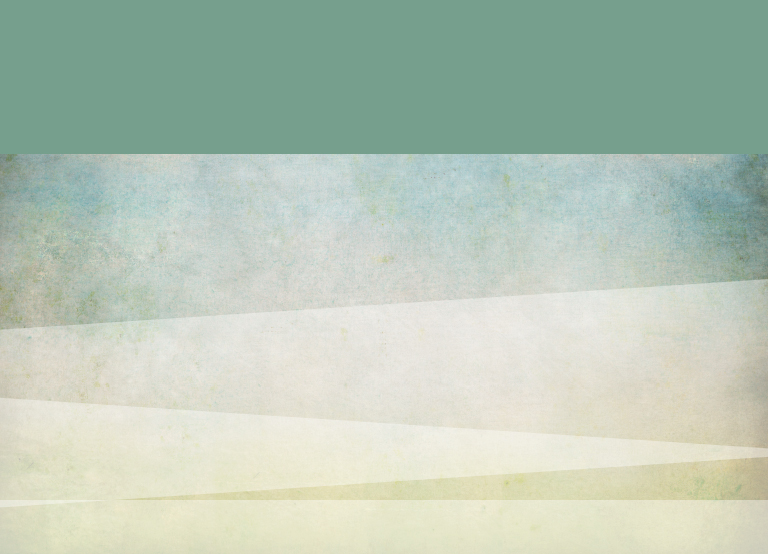 [Speaker Notes: I’ll never pass inspection! Corrie shook her head.  The bulge is obvious and you can see right through these dresses.  She sent a prayer to heaven and took her place in line.
 
The guards ran their hands down the bodies of each woman, checking for smuggled goods.  The woman in front of Corrie was inspected three times.  They seemed not to notice Corrie as she walked untouched past them.
 
There was a second line.  The woman guard shoved Corrie ahead.  “Move along!  You’re too slow!”
 
Corrie reached Barracks 28 and found a place for her and her sister, Betsie, on one of the straw covered platforms.  How delighted she was to have her Bible with her.
 
That Bible became very precious to all the women in that building.  How they treasured the moments they could spend reading its message each day.  How they worked hard to finish their quota of knitting so that they would have a few more minutes to spend with the Word.  Those women truly desired the Word of God.  To them it was “more to be desired than gold, yea, than much fine gold”.  It WAS their most treasured possession; to read it was their greatest desire.
 
Using the letters of the word DESIRE as an acrostic, I’ll share with you some things I’ve learned from Christian women who have truly desired the Word.  They reveal ways you and I can also desire the Word above all else.]
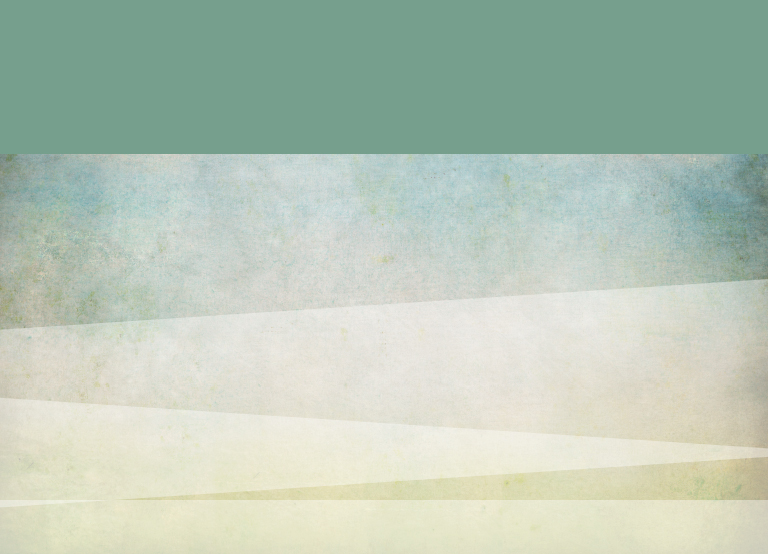 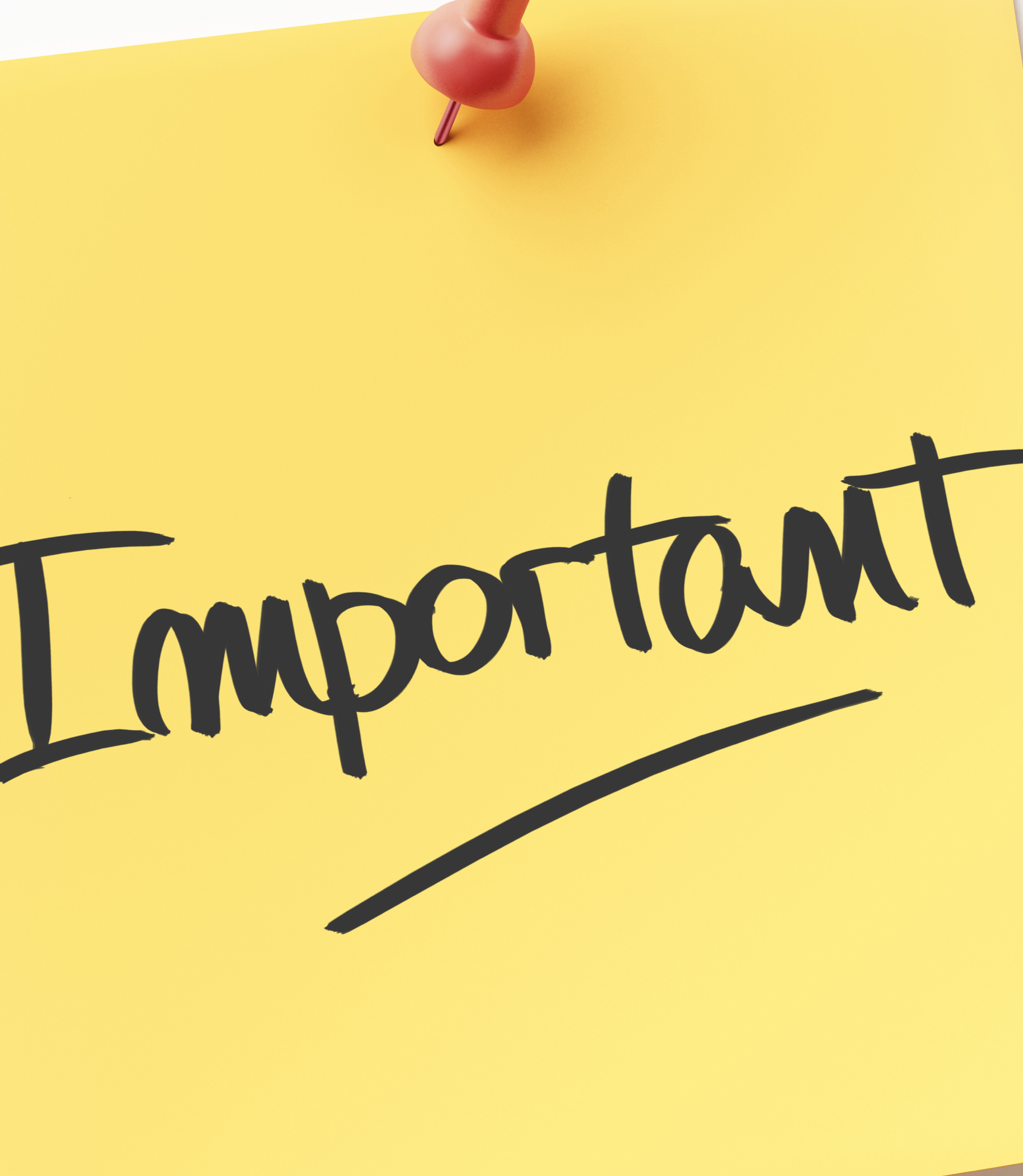 D - Decide what is most important
[Speaker Notes: D - Decide what is most important
 
Corrie ten Boom had no question about what was her most treasured possession.
 
Faye’s most treasured possession was a stuffed toy.  Faye Angus was only twelve years old when she was taken to a prison camp in China with her mother.  They were each allowed whatever personal items they could carry.  Faye begged to take her favorite stuffed animal, Dog Toby.  Faye loved the little dog with his shoe-button eyes and embroidered mouth.
 
Her mother agreed, then took out the stuffing and replaced it with what she considered important, tight wads of Chinese paper money.  Into the skinny tail she crammed British pounds.  Faye walked right by the inspection guards, Dog Toby under her arm.
 
However, they were unable to use the worthless money and Dog Toby didn’t have any answers for a teenager’s hard questions about the cruelties of war.  What they had thought important was of little value in the end.  But before Faye left that camp she had come face to face with God’s Word shared by a fellow prisoner.  In it she found eternal value, that which gave her hope and a reason to live.  She went into the camp with one treasure, but came out with one far more precious. 
 
What is most important to you?  Many desires pull at women today: home, family, career, church duties, community responsibilities, world need, personal happiness, personal fulfillment.  Only you can decide what is most important.
 
Is time with God more important to you than anything else?  Is your relationship with Him more important than any other relationship on earth?]
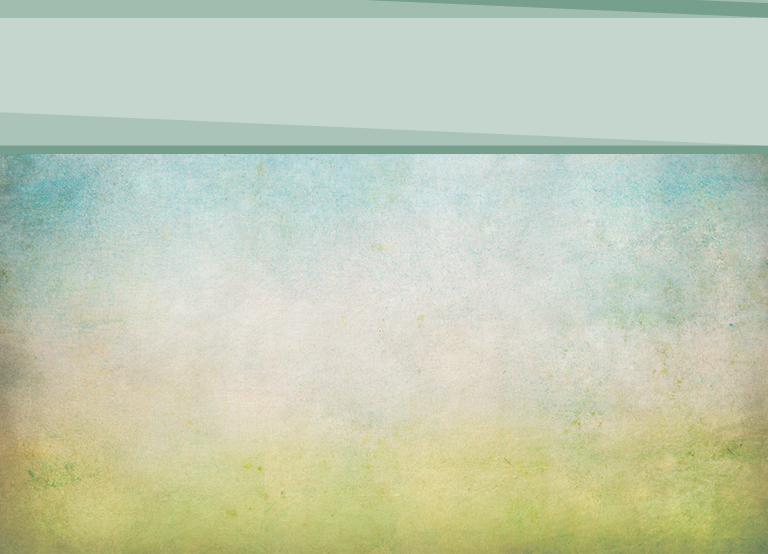 “For what shall it profit a man if he gain the whole world and lose his own soul?”  Or  “What shall it profit a woman if she gain the whole world and lose her own soul.”  
Mark 8:38

Decide what is important!
[Speaker Notes: As it is written in Mark 8:38: “For what shall it profit a man if he gain the whole world and lose his own soul?”  Or  “What shall it profit a woman if she gain the whole world and lose her own soul.”  Decide what is important!
 
A few years ago, after Ruth Bell Graham had fallen and had a concussion, she realized she couldn’t remember a single Bible verse.  Alarmed, she cried out to God, “Take anything I have, but please give me back my Bible verses!”
 
Instantly, she remembered a verse, “I have loved thee with an everlasting love.  Therefore with loving-kindness have I drawn thee. (Jeremiah 13:3).  She didn’t remember memorizing it, but there it was.  Then verses came back to her one by one.  “It made me realize what a treasure my verses were!” she said.
 
Is communion with God so important to you that you could pray, “Lord, take anything I have, my sight, my hearing, my taste, the use of my hands or my feet, but please, please give me back my Bible verses”?]
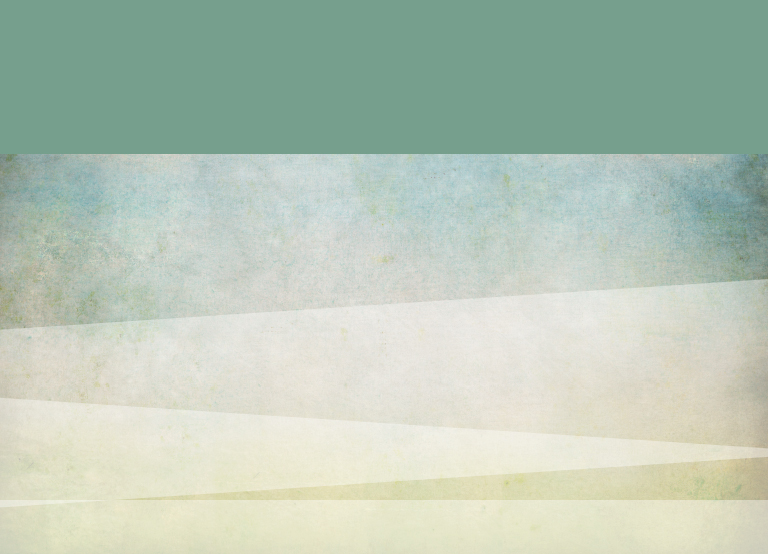 [Speaker Notes: If God’s Word is important to us, if it is our most treasured possession, then we will want to memorize large portions of it so that we might have it always with us.]
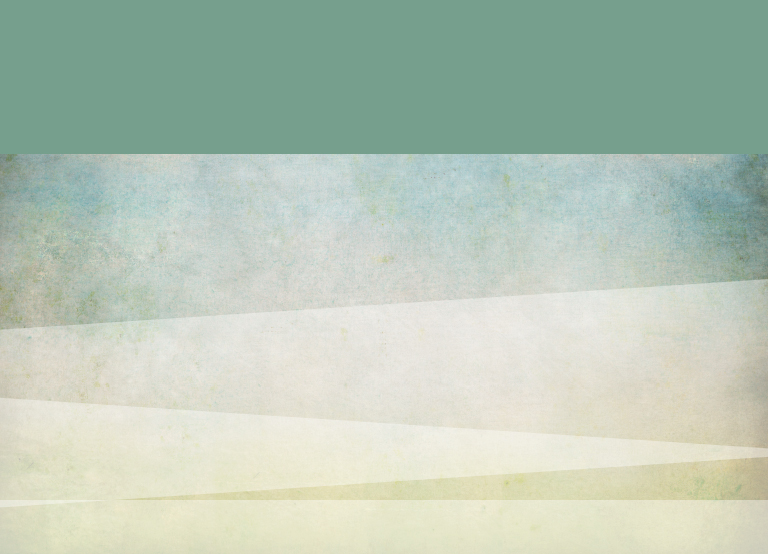 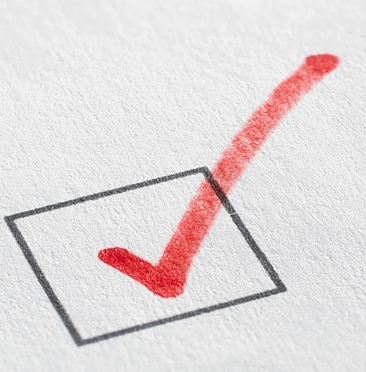 E - Eliminate the Unessential
[Speaker Notes: E - Eliminate the Unessential

Colleen Townsend Evans, former Hollywood star, has been a busy pastor’s wife for many years.  At one point she was so involved in raising children, church activities, and community projects that she was at the point of a breakdown in her health.
 
She refused when the doctor ordered her to a hospital.  Who was going to care for her responsibilities?
 
Her doctor countered, “You are trying to be a superwife, a supermom, and a superfriend to the whole community.  I know how much you want to serve the Lord and the whole world, but if you keep this up, you won’t be able to serve anybody!”
 
That night in the quietness of her home, Colleen poured out her heart to the Lord.  “God guide me.  Show me how to live.  Tell me what I must cut out of my schedule.  Lord, please, with all my heart, I want You to become the Lord of my daily routine.”
 
When Christ became Lord of her daily routine, He took away her need to be a superwoman.  He taught her to say no to people so that she might say yes to God.
  
Colleen writes, “If you are caught as I was in the barrenness of a too-busy life, look to Jesus.  The gospels reveal Him as a man who had learned the importance of saying no.”
 
I had never thought of Jesus in quite that light before.  It revealed something to me of His humanity, this idea of a God who needed to say no because he was “in all points tempted as we are.”  In His strength, I too can learn to say no.
 
When I made up my mind to put God first, to really and truly put Him first, then I had to reschedule my life.  I no longer spend as much time cleaning house, shopping, and talking on the phone.  I watch a lot less TV.  I have learned to put time with God as # 1 on my daily list of things to do.  That will get done whether anything else gets done or not!]
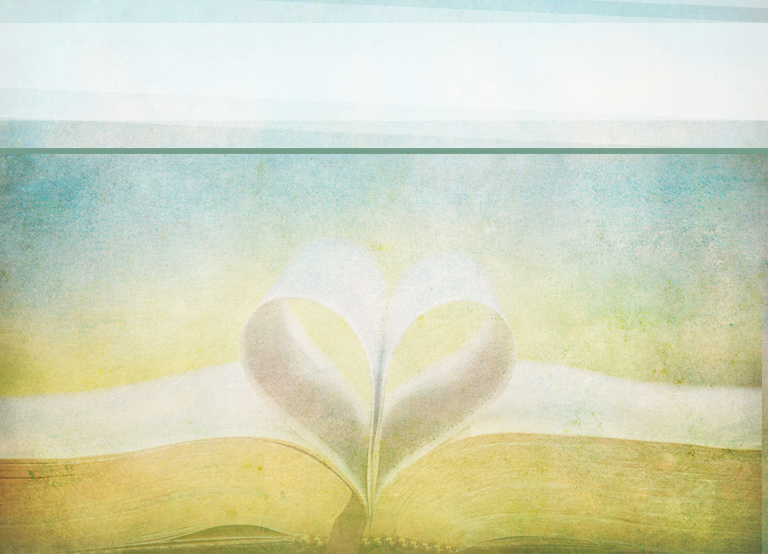 “Seek ye first the kingdom of God and His righteousness.” 
Matthew 6:33

Put Him first in your life!
[Speaker Notes: As it is written in Matthew 6:33, “Seek ye first the kingdom of God and His righteousness.”  Put Him first in your life!
 
Amy Carmichael, missionary to India in the last century, was another woman who knew how to eliminate the non-essentials in life so that she might have time for God’s Word.  This ability to distinguish between the essentials and the non-essentials came to her as a sudden revelation one day in Belfast, Ireland on her way home from church.
 
They were a well-to-do family, and Amy, her mother, and sisters, spent a lot of time keeping in fashion, traveling in Europe, and enjoying the finest of cultural pursuits.  On this particular day they met an old woman carrying a heavy bundle.  “Look at the poor woman,” Amy said. “She needs help!” Running to her side in all her finery, she offered, “Here, let me help you.”
 
Two of her brothers ran to help her lift down the heavy burden from the woman’s back.  One brother carried the package while Amy and another brother took the old woman’s hand and steadied her as she walked.
 
Respectable church people frowned as they saw Amy spending time helping this old woman from the wrong side of town.
 
“It was a horrid moment,” Amy said afterwards.  “I was so embarrassed, concerned about other people’s opinions.”
 
Then they came to a fountain beside the road, bubbling upward in the gray drizzle, and a verse of Scripture she had memorized flashed into her mind, 1 Corinthians 3:12-14.  “Gold, silver, precious stones, wood, hay, stubble—every man’s work shall be made manifest; for the day shall declare it, because it shall be declared by fire, and the fire shall try every man’s work of what sort it is.”]
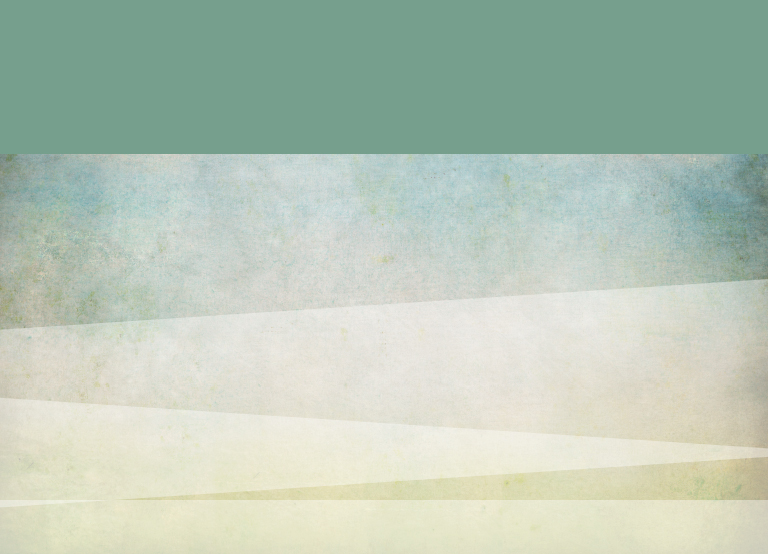 [Speaker Notes: The words came so forcefully that she turned to see who had spoken, but she saw nothing but the muddy street, people walking home from church, and the fountain bubbling in the mist.  “I knew that something had happened that had changed life’s values,” she said.  “Nothing could ever matter again but the things that were eternal.”
 
Not long after this Amy’s mother took her shopping for a new evening dress.  The shopkeeper brought out his loveliest silks and satins.  As Amy looked at the beautiful clothes, she remembered thinking, What are parties and fine clothes in the light of eternity?
 
“Mother, I can’t do this,” Amy whispered.  “I don’t want a new evening dress.  Other things are now more important to me.”
 
Embarrassed, her mother mumbled an apology to the shopkeeper and they walked out. 
 
In the light of eternity I wonder how important some of the things are on which I spend my time.  What could I eliminate so that I would have more time for God and His Word?]
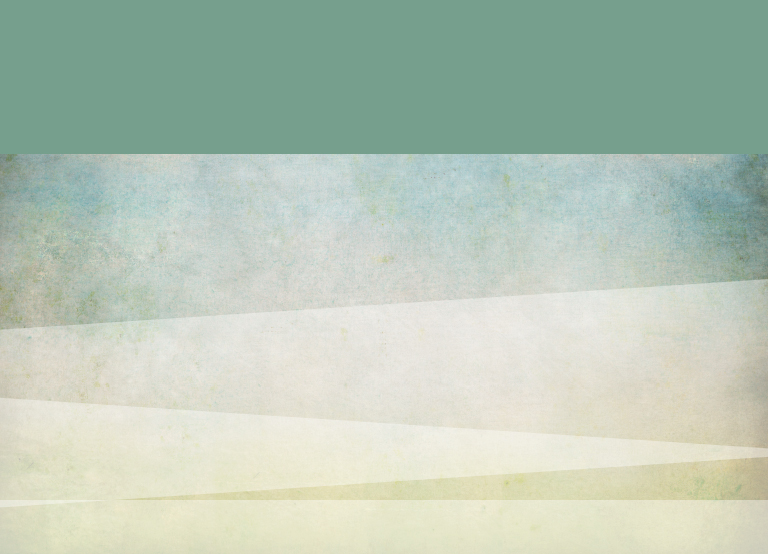 S - Schedule Time with the Word
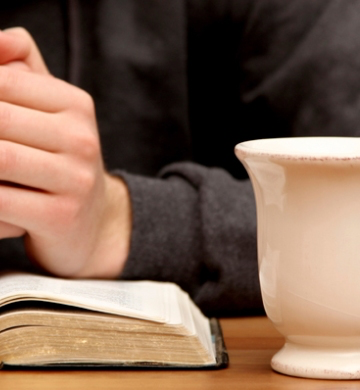 [Speaker Notes: S - Schedule Time with the Word

Elizabeth Dole, a woman who has served her government as Secretary of Transportation and later as Secretary of Labor, resigned in 1990 to become the first female president of the American Red Cross since Clara Barton.  She is a career woman who has learned to schedule time with the Word.
 
Once at a prayer breakfast she talked about the need to eliminate the non-essentials from life so that we might focus on what is truly important—a relationship with Jesus Christ.  She confessed to her own problems with priorities.  As a result, she found herself facing spiritual starvation.  Something had to change.
 
Elizabeth gave up some responsibilities.  She joined a weekly Bible Study group and 
began to put time with God as the number one priority in her life.  She scheduled her devotions for the early morning before her husband got up.
 
Is time with God on your daily schedule of things to do?  Have you made time with Him in your day?  The devil will see that you are kept busy with good things:  home, family, housework, job, community activities and even church work.  He is happy when you are too busy to include time with God on your schedule.
 
To the Martha among us He says, “Woman, you are troubled about many things.  Mary hath chosen that good part.”]
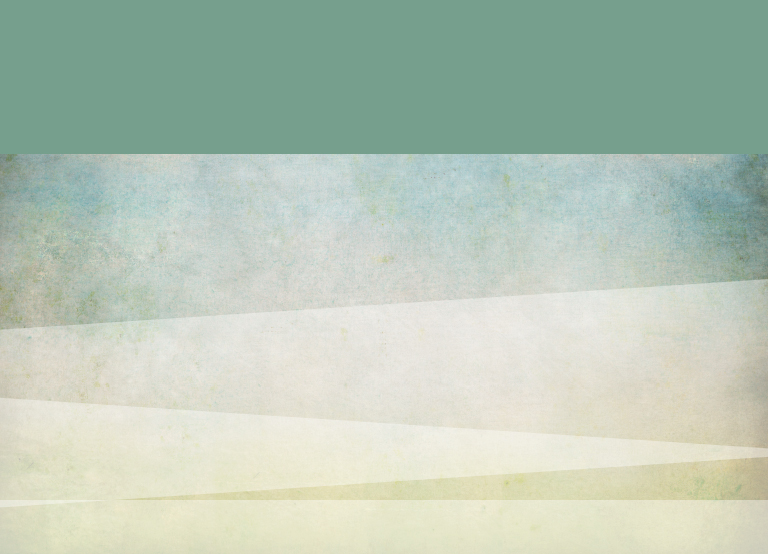 [Speaker Notes: Becky Tiribassi, author of several books on prayer, was converted when she was in her early twenties.  She immediately had a great desire to witness for her Lord and became heavily involved in Campus Life and the Youth for Christ program.  She spent her time evangelizing high school kids, telling them how she had found Christ the answer to her problems.
 
But like so many of us, she became extremely busy with doing God’s will.  She was so taken up with church work that she had no time to desire God’s Word.
 
One day Becky was leading a youth group in Bible study about how to spend time with God every day, and she felt convicted.  She realized she was so busy serving God that she was only spending two or three minutes pursuing His presence in the Word each day.
 
“I’m burned out,” she thought.  “I’ve got to stop this and get my priorities straight.”  Shortly after that, she attended a prayer seminar.  One of the speakers said, “Prayerlessness is a sin.”
 
Becky was shocked.  As the truth of that statement sunk in, she thought, It’s true.  I make time for what I consider a priority.  Where in all my activity is time for God?  Yet I say that I love Him.]
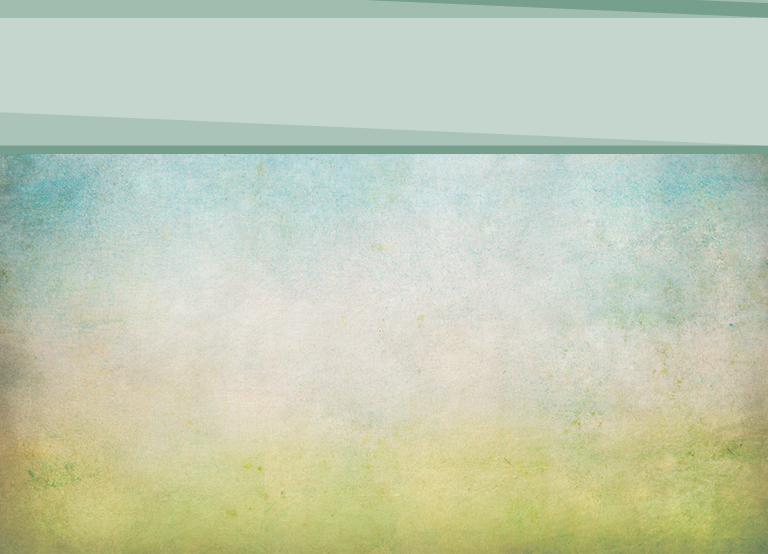 Quoting Corrie ten Boom, she advises,
“Don’t pray when you feel like it.  Don’t
read your Bible when you feel like it. 
Make an appointment with the King.”
[Speaker Notes: Becky made a decision to pray one hour every day with her Bible open before her.  That was in 1984 and she has kept that vow.  Quoting Corrie ten Boom, she advises, “Don’t pray when you feel like it.  Don’t read your Bible when you feel like it.  Make an appointment with the King.”
 
Becky began doing just that.  She wrote in her hour every day on her calendar.  If anyone called or something came up to interrupt, she’d say she had an appointment.
 
Becky got her priorities in order, made a commitment, then scheduled that time into her day.  It meant spending less time watching TV at night so she could go to bed early and get up one hour earlier.  It meant not allowing anything else to crowd out that hour, but she testifies that it has been worth it.]
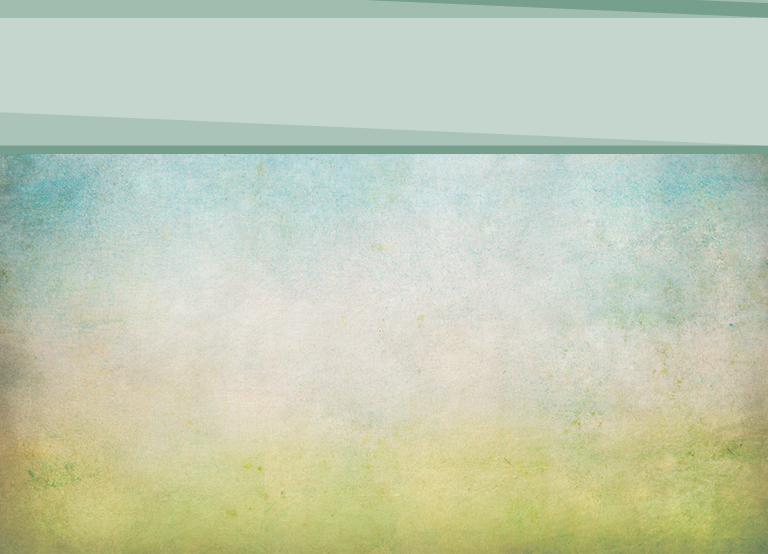 “When I began to eliminate some of the business of my life and to focus on the gifts God has given me, I began to accomplish more.  I learned to say no.”
[Speaker Notes: She writes, “When I began to eliminate some of the business of my life and to focus on the gifts God has given me, I began to accomplish more.  I learned to say no.”
 
Becky used three tools to help her: a calendar, a devotional plan, and she learned to 
say no.]
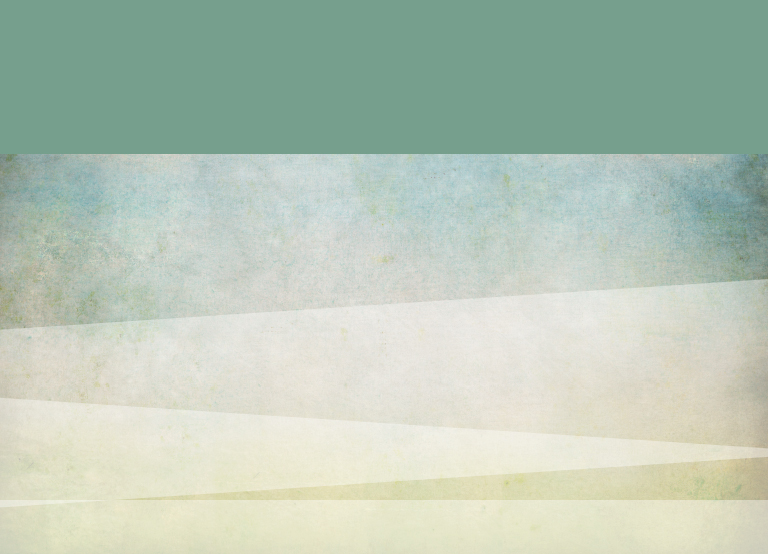 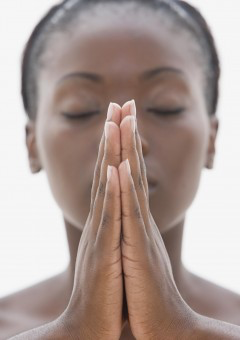 I - Invite Jesus to help you
[Speaker Notes: I - Invite Jesus to help you
 
Twenty-one-year-old Emilie Barnes had reason to feel stressed out.  She had two toddlers of her own plus three of her brother’s children to care for since his wife had left him.  Five children kept her constantly “hurried, hassled, and hustled.”
 
One afternoon she put the children to bed for a nap, then lay down to rest herself.  She fell asleep and was awakened sometime later by little Keri.  The child was covered with red paint!  Drops of red led her to the neighbor’s yard where there was an open can of paint.
 
Emilie was upset.  What a mess!  She closed the can, cleaned the floor, and cleaned Keri.
“Keri, that was a very naughty thing to do!  See how much work it caused me.  I’m putting you back to bed and you MUST stay there!  Do NOT go near the paint again!”  Keri nodded her head and lay down obediently.
 
Emilie lay back down, exhausted.  She was no sooner asleep when Keri toddled back outside.  Emilie awoke, sensing something was wrong.  She checked the bedroom.  No Keri!  She ran outside to find her once more in the red paint.
 
Emilie was reaching the breaking point.  “Lord, how can I cope?”  she cried.  “You’ve got to help me.  I’m washing and ironing and pottying and diapering and mothering 24 hours a day and I can’t handle it.  I’ve not got a minute to myself”
Amidst the turmoil of her mind, she felt God speaking to her, “Emilie, you could get up early mornings when the house is quiet.  You need to spend some time with me committing your day to Me.”
 
“Okay, Lord,” Emilie agreed.  She forced herself to set her alarm at ten minutes to five each morning.  She read her Bible, then prayed.  She began presenting her “To-do List” for the day to Him, asking Him to make her the mother He wanted her to be.  She asked Him to help her get her work done so that she could love, touch, and hug her children.
 
She says, “God met my need every day that I committed my work to Him.”
 
Emilie began to get organized.  And the Lord gave her some wonderful ideas to save time.  She presents seminars now on “More Hours in My Day.”]
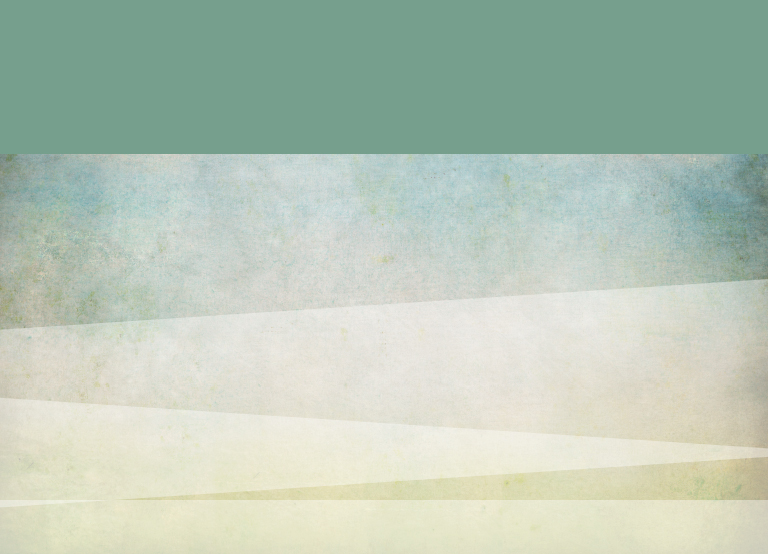 Did you notice the tools Emilie used to help her have time for God’s Word?
Alarm clock.  She set aside time and used the alarm to help her keep her scheduled appointment with God.

To-do-list.  Everyday she wrote out her list of things to do and presented it to the Lord, asking Him to help her get done what needed to be done.
[Speaker Notes: Did you notice the tools Emilie used to help her have time for God’s Word?
 
Alarm clock.  She set aside time and used the alarm to help her keep her scheduled appointment with God.
 
To-do-list.  Everyday she wrote out her list of things to do and presented it to the Lord, asking Him to help her get done what needed to be done.
 
Do you have a daily-prioritized to-do-list?   Do you pray over it, asking God to help you get the really important things done?  Do you ask Him to help you spend time with His Word?]
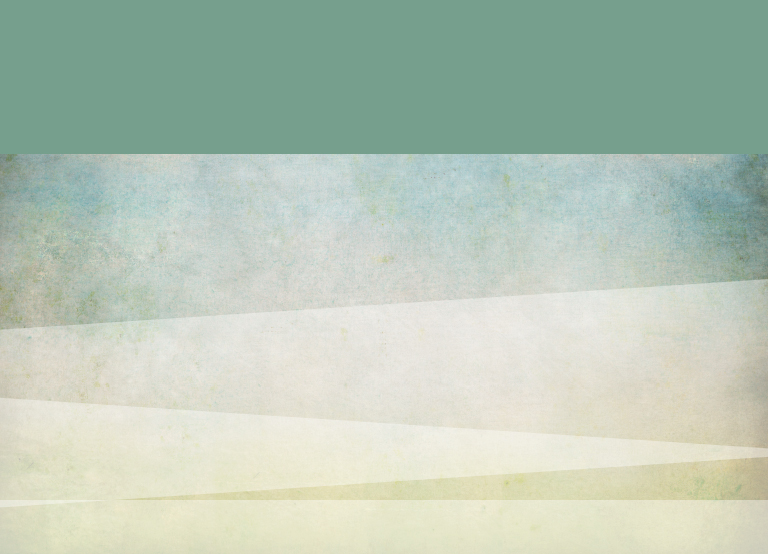 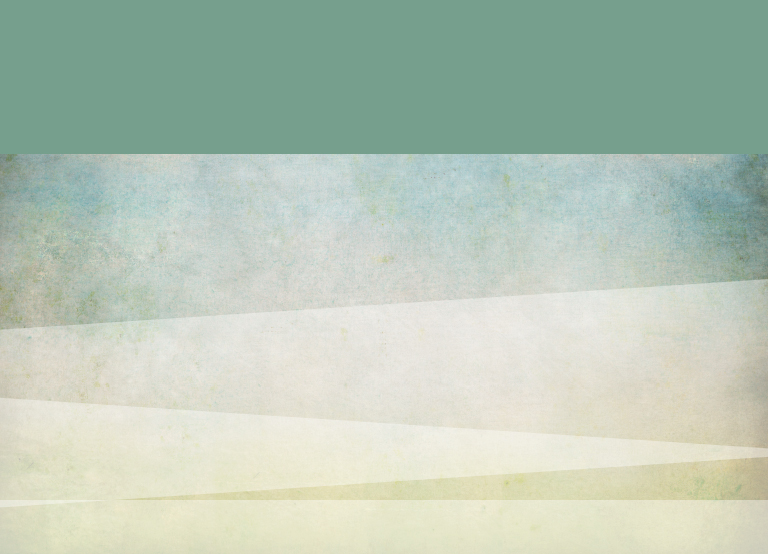 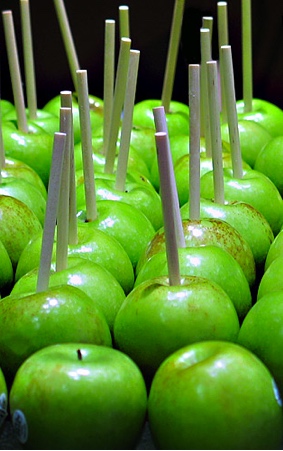 R - Repetition forms the habit
[Speaker Notes: R - Repetition forms the habit

Like any other habit in life, spending time with the Word gets easier the more we do it.  Once you have established a regular devotional time you will find you cannot manage without it. 
 
 Just as your stomach tells you its time to eat, your heart will tell you, “It’s time for God’s Word.” Ruth Bell Graham is one woman who through her lifetime has made a habit of spending time with God’s Word.  She has worked at finding time for God throughout the day.  So strong is her habit that she has worn out six Bibles already and is well into her seventh one.Recently a friend brought her a roll of special transparent tape.  She squealed with delight like a child on a Christmas morning.  “Wonderful!” she said.
 
The tape was a special kind, available only in England, a kind that she uses to repair the torn pages of her Bible.  She opened her Bible to a page that was nearly worn through with use.  Notes were scattered in the margins; the edges were ripped.  “With this special tape I can repair the pages!”  She said, her face glowing over her treasure.  
 
There’s no doubt about it that Ruth Graham’s Bible gets lots of use.  It is her most precious possession.  She loves taking a moment now and again through the day to sit down, relax, and read a little from her Bible.  She keeps several Bibles open around the house so wherever she is she can take a moment with God and His Word.
 
Repetition forms the habit and wears out Bibles.
 
To make this daily habit easier, Ruth Bell Graham has a special corner of her bedroom where she goes to study the Word.  It’s a desk facing the wall.  Every existing English translation of the Bible is on a shelf above her desk.  The desk itself is covered with pens, pencils, and Ruth’s notebooks.
 
She almost always has a pen and an open notebook beside her when she studies the Word.  Just holding the pen is an act of faith, faith that there will be something new to learn or a passage that relates to what she is feeling or thinking about.
 
She records in her notebooks her reactions to the Bible passages she has studied, and she writes out her prayers, too.  She puts a date next to every prayer and dates the answers as well.]
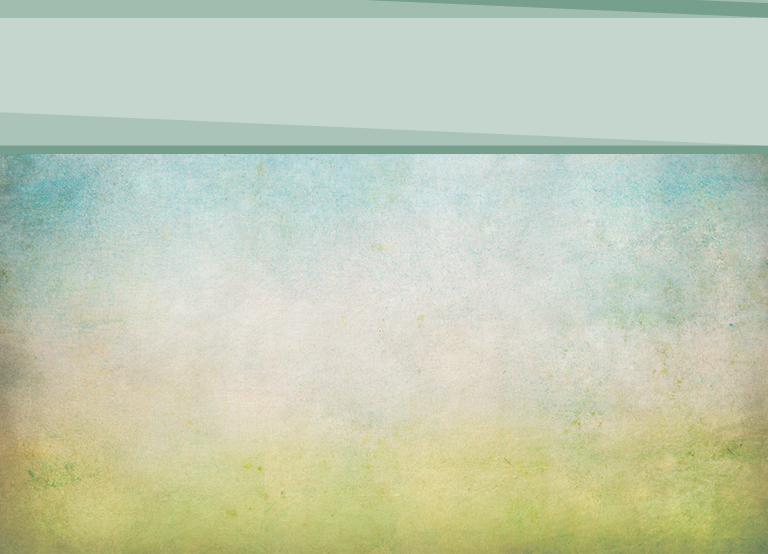 What ideas have you found helpful in your devotional life, to keep you on track?  What have you done to make sure you have time with God’s Word?
[Speaker Notes: Ruth has her sanctuary in the corner of her bedroom.  June Strong made herself a special sanctuary in a corner of her garden.  Dorothy Watts uses a wicker basket.  In it she has her Women’s devotional book, Bibles, notepad, pencils, quarterly, etc.  She can take it with her to the back porch in the summer or to a shady spot in the corner of her garden.   She can take it to her bedroom or the family room or wherever.  Wherever it goes, there she has her sanctuary.
 
What ideas have you found helpful in your devotional life, to keep you on track?  What have you done to make sure you have time with God’s Word?]
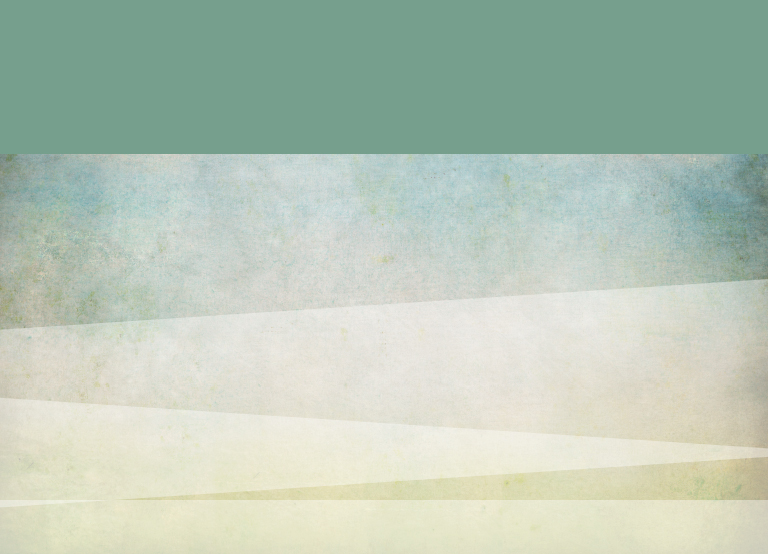 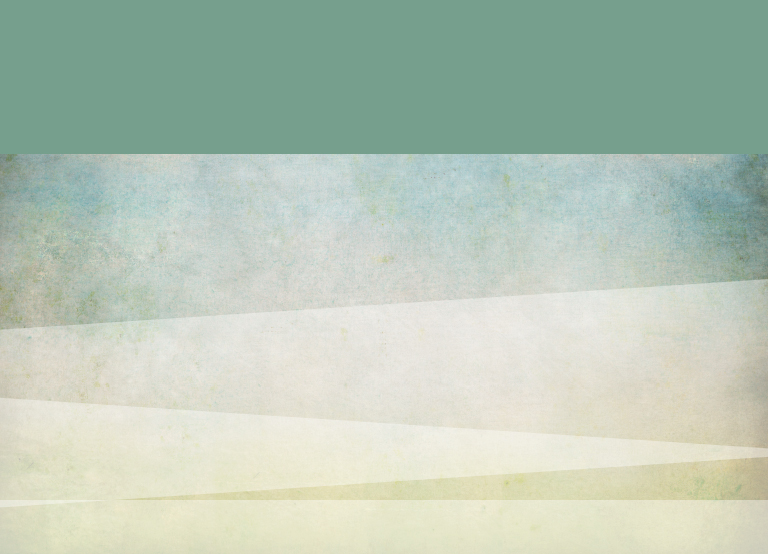 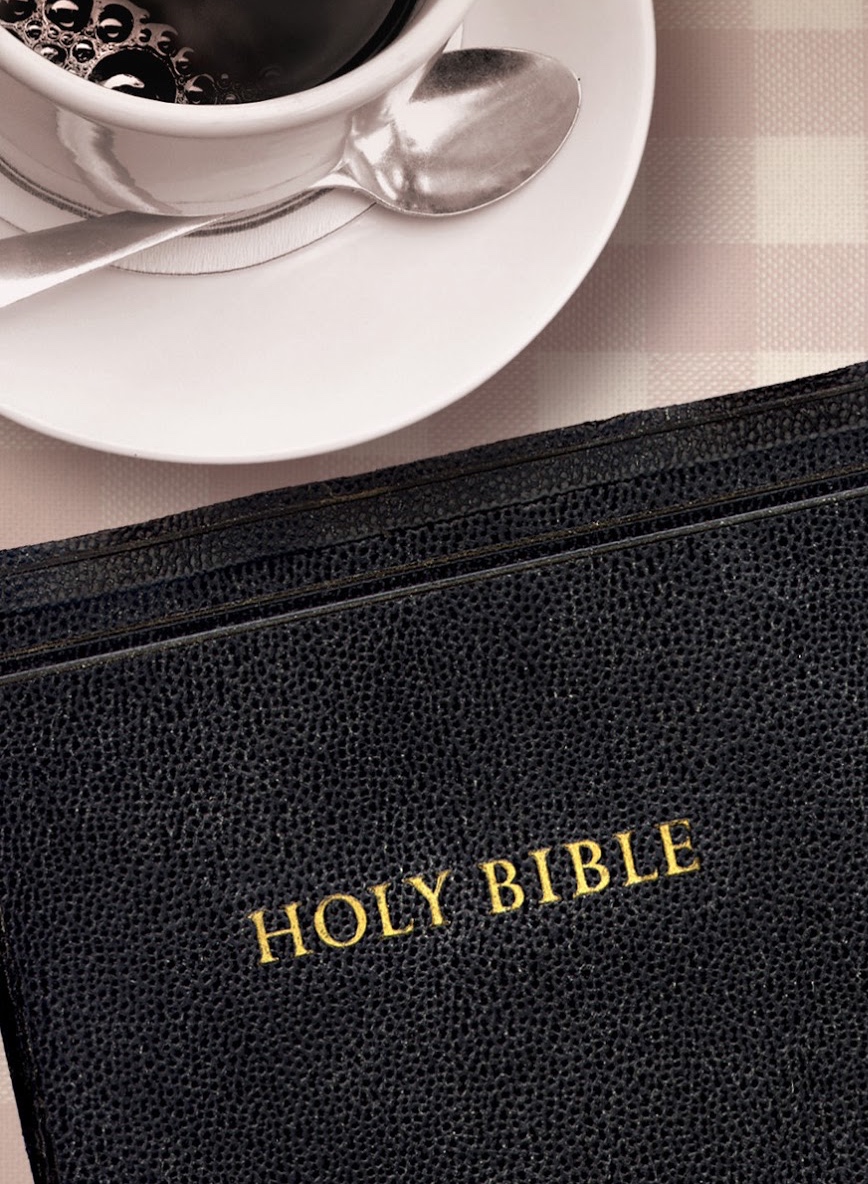 E - Esteem the Word above all else
[Speaker Notes: E - Esteem the Word above all else
 
I challenge you to pursue the presence of God until His Word becomes to you more than 
food and better than gold; until it has the highest spot in your affections; until you value it more than anything else in life.
 
Bibles were scarce in Wales in 1794.  The available few were so expensive that only the wealthy could afford one.  The Jones family was poor, but that did not stop Mary from pursuing God’s presence in His Word.
 
One day she walked two miles to a neighbor’s home and timidly asked, “Please, may I read your Bible for just a little while?”
 
“Of course, my child,” the farmer’s wife replied.  “Come in.” She led Mary into the best room of the house where the Bible sat in a place of honor.  She quietly slipped out leaving Mary alone with the Bible for the first time in her life.
 
Breathless with excitement, Mary lifted the cloth and placed it on the table beside her.  With trembling hands she opened the large book.  By chance it fell open to John 5.  There she read the words of Jesus, “Search the scriptures, for in them ye think ye have eternal life: and they are they which testify of me.”
 
“I will!  I will!” she cried.  “Oh, if only I had a Bible of my own!”
 
Six years later Mary walked barefoot twenty-eight miles to the town of Bala, where Welsh Bibles were for sale.  In her pocket was the money she had saved.  She went straight to the home of Pastor Thomas Charles, who had the only copies then available.
 
“I’m so sorry,” Pastor Charles explained.  “All of the Bibles I have are already reserved.”]
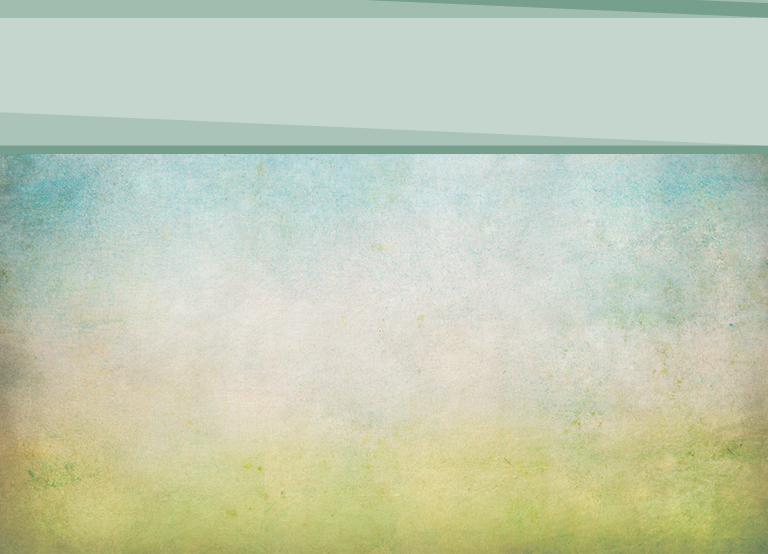 Will you not MAKE time for God’s Word?  
God is waiting. 
His Word is waiting.  
Let’s go home determined to make His Word our most treasured possession.
[Speaker Notes: Mary could not believe it!  She began to cry as if her heart would break.  “I wanted one so much.  I’ve worked hard for six years and saved all my money. I’ve walked here 28 miles to get one and now you tell me there aren’t any left?”
 
Tears filled the pastor’s eyes as well.  “You shall have a Bible,” he said, handing her one of his reserved copies.

Two years later Mr. Charles told Mary’s story in London and pleaded for a society to be formed to print and circulate Welsh Bibles so all could afford them.
 
“Why for Wales only?” someone else suggested,  “Why not for the whole world?”
 
So it was because of Mary’s desire for the Word of God the British and foreign Bible Society was formed on March 7, 1804.  Today most people can get a Bible in their own language.  I’m sure you have one.  Will you not determine to treasure it above everything else you own?


Will you not MAKE time for God’s Word?  God is waiting.  His Word is waiting.  Let’s go home determined to make His Word our most treasured possession.]
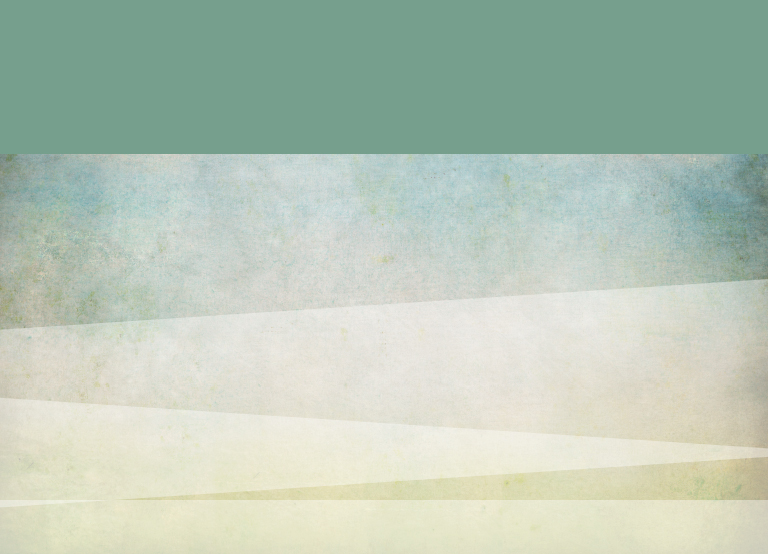 Desire the Word  LESSONS FROM THE LIVES OF CHRISTIAN WOMEN
Decide what is most important.
Eliminate the unessential.	
Schedule time with the Word.
Invite God to help you.
Repetition forms the habit.
Esteem the Word above all else.
[Speaker Notes: Desire the Word

LESSONS FROM THE LIVES OF CHRISTIAN WOMEN
 
 
Decide what is most important.
Corrie ten Boom
Ruth Bell Graham
Eliminate the unessential.	
Elizabeth Dole
Amy Carmichael			
Schedule time with the Word.
Becky Tiribassi		
Invite God to help you.
Emilie Barnes		
Repetition forms the habit.
Ruth Bell Graham
Esteem the Word above all else.
Mary Jones]
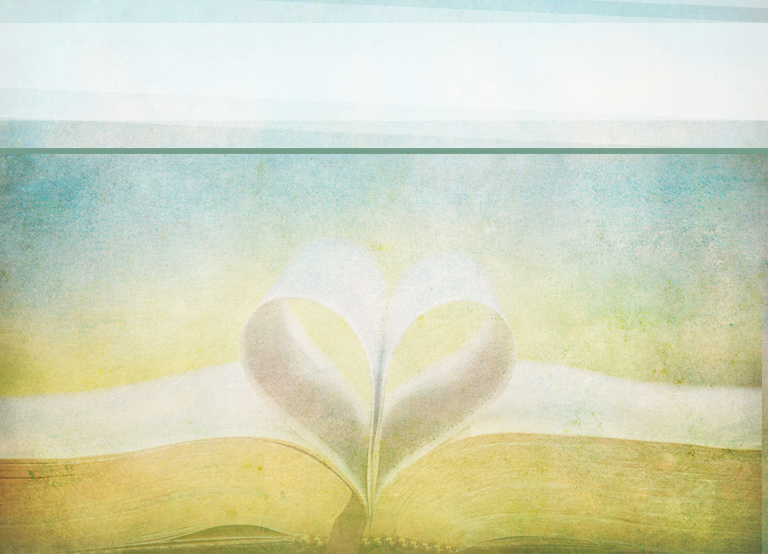 “Seek ye first the kingdom of God and His righteousness.” 
Matthew 6:33

Put Him first in your life!